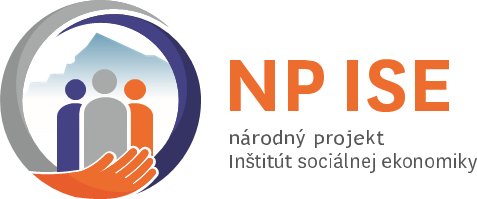 Jednotná príručka k VO po veľkej novele
JUDr. Juraj Tkáč
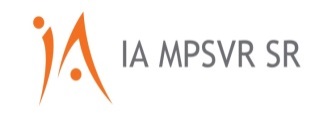 Nové limity vo verejnom obstarávaní
Účinnosť od 31.03.2022

Zákazka od 10 000 EUR

§ 10 ods. 10: Ak to nevylučujú osobitné predpisy verejný obstarávateľ a obstarávateľ sú povinní vo formáte a postupmi na prenos dostupnými na webovom sídle úradu poslať na uverejnenie v profile súhrnnú správu o zmluvách so zmluvnými cenami vyššími ako 10 000 eur, ktoré uzavreli za obdobie kalendárneho polroka a na ktoré sa podľa § 1 ods. 2 až 15 nevzťahuje tento zákon a to priebežne počas kalendárneho polroka alebo hromadne najneskôr do 60 dní po skončení kalendárneho polroka. Verejný obstarávateľ a obstarávateľ nie sú povinní v súhrnnej správe podľa prvej vety uviesť zmluvy, ktoré boli zverejnené v Centrálnom registri zmlúv. Verejný obstarávateľ a obstarávateľ v súhrnnej správe za každú takúto zákazku uvedú najmä zmluvnú cenu, predmet zákazky, identifikáciu dodávateľa v rozsahu
a)	obchodné meno alebo názov,
b)	adresa sídla, miesta podnikania alebo výkonu činnosti,
c)	identifikačné číslo organizácie, ak ide o osobu zapísanú v registri právnických osôb, podnikateľov a orgánov verejnej moci,
d)	meno a priezvisko, adresa pobytu a dátum narodenia fyzickej osoby, ak nie je fyzickou osobou – podnikateľom,
e)	označenie výnimky podľa § 1 ods. 2 až 14, na základe ktorej bola zmluva uzavretá.
To, čo je pred Vami i za Vami         
              JE NIČ
 oproti tomu, čo je vo Vás.
JUDr. Juraj Tkáč
Spôsob zadávania zmlúv/objednávok  pre hodnoty do 10 000 EUR
V prípade zákaziek malého rozsahu podľa § 1 ods. 15 ZVO, ktorých predpokladaná hodnota je nižšia ako 10 000 EUR bez DPH v priebehu kalendárneho roka alebo počas platnosti zmluvy, ak sa zmluva uzatvára na dlhšie obdobie ako jeden kalendárny rok, prijímateľ môže určiť úspešného uchádzača priamym zadaním, pričom hospodárnosť overí poskytovateľ na základe vlastnej správnej úvahy, keď adekvátnosť výdavkov posúdi na základe vlastných skúseností. 

Uvedeným nie je dotknutá možnosť poskytovateľa overiť hospodárnosť aj na základe postupov podľa metodického pokynu CKO č. 18, napr. prieskumom trhu. Hospodárnosť zákaziek do 10 000 EUR podľa § 1 ods. 15 ZVO môže byť overená v rámci AFK ŽoP alebo v rámci finančnej kontroly obstarávania. Prijímateľ je pri zadávaní zákazky do 10 000 EUR bez DPH podľa § 1 ods. 15 ZVO povinný predložiť poskytovateľovi vyhlásenie, že v priebehu kalendárneho roka neobstará rovnaký predmet zákazky v celkovej hodnote vyššej ako 10 000 EUR bez DPH. Pri predkladaní zákazky na kontrolu cez ITMS2014+, prostredníctvom modulu "Verejné obstarávanie" spolu so ŽoP, je prijímateľ povinný uviesť, spolu s názvom predmetu zákazky aj kód ŽoP, ktorá obsahuje výdavky z predmetnej zákazky, pričom výstupy z tejto AFK budú v správe z kontroly ŽoP umiestnenej v module "Kontrola žiadosti o platbu". Postup podľa tohto odseku sa vzťahuje aj na prípady zákaziek podľa § 1 ods. 2 až 14 ZVO, ktoré sú v hodnote do 10 000 EUR bez DPH
To, čo je pred Vami i za Vami         
              JE NIČ
 oproti tomu, čo je vo Vás.
JUDr. Juraj Tkáč
Nové limity pre zákazku s nízkou hodnotou
Podlimitná civilná zákazka  zadávaná verejným obstarávateľom je zákazka, ktorej predpokladaná hodnota je nižšia ako finančný limit podľa odseku 2 a súčasne rovnaká alebo vyššia ako
a) 100 000 eur, ak ide o zákazku na dodanie tovaru okrem potravín a zákazku na poskytnutie služby okrem služby uvedenej v prílohe č. 1 zadávanú verejným obstarávateľom podľa § 7 ods. 1 písm. a),
b) 180 000 eur, ak ide o zákazku na dodanie tovaru okrem potravín a zákazku na poskytnutie služby okrem služby uvedenej v prílohe č. 1 zadávanú verejným obstarávateľom podľa § 7 ods. 1 písm. b) až e),
c) 400 000 eur, ak ide o zákazku na poskytnutie služby uvedenej v prílohe č. 1,
d) 300 000 eur, ak ide o zákazku na uskutočnenie stavebných prác.
To, čo je pred Vami i za Vami         
              JE NIČ
 oproti tomu, čo je vo Vás.
JUDr. Juraj Tkáč
Nové pravidlá stanovenia PHZ
Prijímateľ nemôže zákazku rozdeliť ani zvoliť spôsob určenia PHZ, ak by výsledkom tohto postupu bolo:
 vyhnutie sa zverejneniu oznámenia alebo výzvy podľa ZVO alebo 

vyhnutie sa podaniu námietok.
To, čo je pred Vami i za Vami         
              JE NIČ
 oproti tomu, čo je vo Vás.
JUDr. Juraj Tkáč
Pravidlá uplatňujúce sa pri zadávaní zákaziek s nízkou hodnotou vyššieho rozsahu od 70 000 eur bez DPH v prípade tovarov a služieb, od 180 000 eur bez DPH v prípade stavených prác a od 260 000 eur bez DPH v prípade služieb podľa prílohy č. 1 k ZVO
Naďalej je ponechaná možnosť stanoviť PHZ spolu s ostrou výzvou na predkladanie ponúk

Zasielanie výzvy na predkladanie ponúk elektronicky
To, čo je pred Vami i za Vami         
              JE NIČ
 oproti tomu, čo je vo Vás.
JUDr. Juraj Tkáč
Pravidlá uplatňujúce sa pri zadávaní zákaziek s nízkou hodnotou vyššieho rozsahu od 70 000 eur bez DPH v prípade tovarov a služieb, od 180 000 eur bez DPH v prípade stavených prác a od 260 000 eur bez DPH v prípade služieb podľa prílohy č. 1 k ZVO
Prijímateľ vypracuje Výzvu na predkladanie ponúk, v rámci ktorej uvedie najmä svoju identifikáciu, jednoznačnú, podrobnú a úplnú špecifikáciu predmetu zákazky opísanú nediskriminačným spôsobom (vrátane kódu CPV), podmienky účasti (ak ich stanovuje), predpokladanú hodnotu zákazky (ak bola určená v samostatnom postupe), platobné podmienky, podmienky realizácie zmluvy (najmä lehotu na realizáciu zmluvy a miesto jej realizácie), kritériá na vyhodnotenie ponúk a pravidlá ich uplatnenia, presnú lehotu a adresu (napr. e-mailovú adresu) na predkladanie ponúk. Vo výzve na predkladanie ponúk prijímateľ uvedie všetky okolnosti, ktoré budú dôležité na plnenie zákazky a na vypracovanie ponuky.

Výzvu na predkladanie ponúk zašle prijímateľ minimálne trom vybraným záujemcom prostredníctvom na to určenej funkcionality elektronickej platformy alebo prijímateľ môže prieskum trhu realizovať aj identifikovaním minimálne troch záujemcov a ich cenových ponúk (napr. cez webové rozhranie – cenníky, katalógy) a v tomto prípade nevyužíva elektronickú platformu. 

V prípade zaslania výzvy na predkladanie ponúk minimálne trom vybraným záujemcov prostredníctvom elektronickej platformy je minimálna lehota na predkladanie ponúk celé 4 pracovné dni odo dňa zaslania výzvy minimálne trom vybraným záujemcom a minimálne celých 6 pracovných dní v prípade zákaziek na uskutočnenie stavebných prác
To, čo je pred Vami i za Vami         
              JE NIČ
 oproti tomu, čo je vo Vás.
JUDr. Juraj Tkáč
Pravidlá uplatňujúce sa pri zadávaní zákaziek s nízkou hodnotou vyššieho rozsahu od 70 000 eur bez DPH v prípade tovarov a služieb, od 180 000 eur bez DPH v prípade stavených prác a od 260 000 eur bez DPH v prípade služieb podľa prílohy č. 1 k ZVO
Ak prijímateľovi neboli predložené dve ponuky, je možné pre účely určenia predpokladanej hodnoty zákazky použiť aj cenové ponuky identifikované cez webové rozhranie. Ak bola predložená iba jedna ponuka, prijímateľ môže dohľadať minimálne jednu ďalšiu ponuku na webe, alebo ju identifikuje pomocou CRZ a spolu s ponukou predloženou na základe výzvy na predkladanie ponúk určí z cenových údajov predpokladanú hodnotu zákazky. Zmluvu s dodávateľom, ktorý ako jediný v stanovenej lehote predložil ponuku, je možné uzavrieť v prípade, ak je jeho cenová ponuka nižšia, ako bola cena zákazky identifikovaná na webe alebo pomocou CRZ, pričom cena bola jediným kritériom na vyhodnotenie ponúk a predmet zákazky, identifikovaný na webe alebo pomocou CRZ, je preukázateľne porovnateľný s predmetom zákazky podľa výzvy na predkladanie ponúk.

Z kapitoly vypadol odkaz na partnerskú dohodu
To, čo je pred Vami i za Vami         
              JE NIČ
 oproti tomu, čo je vo Vás.
JUDr. Juraj Tkáč
Pravidlá uplatňujúce sa pri zadávaní zákaziek s nízkou hodnotou vyššieho rozsahu od 70 000 eur bez DPH v prípade tovarov a služieb, od 180 000 eur bez DPH v prípade stavených prác a od 260 000 eur bez DPH v prípade služieb podľa prílohy č. 1 k ZVO
Vo výnimočných prípadoch, kedy ide o jedinečný predmet zákazky, prijímateľ osloví záujemcu, ktorý je spôsobilý realizovať jedinečný predmet zákazky alebo disponuje ponukou záujemcu spôsobilého realizovať jedinečný predmet zákazky. V tomto prípade nie je prijímateľ povinný použiť elektronickú platformu. Jedinečnosť predmetu zákazky musí byť zo strany prijímateľa riadne zdôvodnená a vypracovaná ešte pred vyhlásením zákazky a dôkazné bremeno preukázania skutočnosti, že na relevantnom trhu neexistuje viac ako 1 dodávateľ znáša prijímateľ. Súčasťou odôvodnenia jedinečnosti predmetu zákazky musí byť vyhlásenie prijímateľa k overeniu hospodárnosti, a to najmä porovnanie jedinečného predmetu zákazky s inou zákazkou, ktorá vykazuje určité spoločné znaky.
To, čo je pred Vami i za Vami         
              JE NIČ
 oproti tomu, čo je vo Vás.
JUDr. Juraj Tkáč
Pravidlá uplatňujúce sa pri zadávaní zákaziek s nízkou hodnotou vyššieho rozsahu od 70 000 eur bez DPH v prípade tovarov a služieb, od 180 000 eur bez DPH v prípade stavených prác a od 260 000 eur bez DPH v prípade služieb podľa prílohy č. 1 k ZVO
Ak prijímateľovi nebola predložená ani jedna ponuka alebo ani jedna z predložených ponúk bez vykonania podstatných zmien nespĺňa požiadavky určené verejným obstarávateľom na predmet zákazky alebo ani jeden uchádzač nespĺňa podmienky účasti, a za predpokladu, že pôvodné podmienky zadávania zákazky sa podstatne nezmenia, prijímateľ je oprávnený vyzvať na rokovanie jedného alebo viacerých záujemcov, s ktorými rokuje o zadaní zákazky. Predmetom týchto rokovaní nemôže byť zúženie/rozšírenie predmetu zákazky, úprava podmienok účasti, podmienok realizácie zmluvy ani kritérií na vyhodnotenie ponúk uvedených vo výzve na súťaž. Z rokovania je prijímateľ povinný vyhotoviť zápis, ako aj zdôvodniť výber záujemcu alebo záujemcov, ktorí boli vyzvaní na rokovanie. Zápis z rokovania obsahuje relevantné náležitosti podľa ods. 11. Na účely rokovania nie je prijímateľ povinný použiť elektronickú platformu.

V prípade zákaziek s nízkou hodnotou do 70 000 EUR bez DPH v prípade tovarov a služieb, do 180 000 eur bez DPH v prípade stavebných prác, do 260 000 eur bez DPH v prípade služieb podľa prílohy č. 1 k ZVO, je možné určiť úspešného uchádzača priamym zadaním, ak RO vo vzťahu k predmetu zákazky určil na dané výdavky finančné limity, percentuálne limity alebo benchmarky, ktoré zohľadňujú dodržanie pravidiel hospodárnosti v súlade s metodickým pokynom k overovaniu hospodárnosti výdavkov . V tomto prípade nie je prijímateľ povinný použiť elektronickú platformu
To, čo je pred Vami i za Vami         
              JE NIČ
 oproti tomu, čo je vo Vás.
JUDr. Juraj Tkáč
Pravidlá uplatňujúce sa pri zadávaní zákaziek s nízkou hodnotou vyššieho rozsahu od 70 000 eur bez DPH v prípade tovarov a služieb, od 180 000 eur bez DPH v prípade stavených prác a od 260 000 eur bez DPH v prípade služieb podľa prílohy č. 1 k ZVO
Nie je možné stanoviť PHZ spolu s výzvou na predkladanie ponúk

Zverejňujú sa vo vestníku 

Lehota na predkladanie ponúk nesmie byť kratšia ako 7 pracovných dní odo dňa odoslania výzvy na predkladanie ponúk, ak ide o zákazku na dodanie tovaru alebo zákazku na poskytnutie služby a 9 pracovných dní odo dňa odoslania výzvy na predkladanie ponúk, ak ide o zákazku na uskutočnenie stavebných prác. 

Identické dôvody PRK ako pre zákazky nižšieho rozsahu
To, čo je pred Vami i za Vami         
              JE NIČ
 oproti tomu, čo je vo Vás.
JUDr. Juraj Tkáč
Pravidlá pre zákazky s nízkou hodnotou
Prijímateľ môže odmietnuť uzavrieť zmluvu s uchádzačom, u ktorého existuje dôvod na vylúčenie podľa § 40 ods. 8 písm. d) ZVO. Uchádzač môže predbežne nahradiť doklady určené prijímateľom na preukázanie splnenia podmienok účasti jednotným európskym dokumentom podľa § 39 ZVO alebo čestným vyhlásením, v ktorom vyhlási, že spĺňa všetky podmienky účasti určené prijímateľom a poskytne prijímateľovi na požiadanie doklady, ktoré čestným vyhlásením nahradil. Uchádzač môže v čestnom vyhlásení uviesť aj informácie o dokladoch, ktoré sú priamo a bezodplatne prístupné v elektronických databázach, vrátane informácií potrebných na prístup do týchto databáz, a informácie o dokladoch, ktoré verejnému obstarávateľovi predložil v inom verejnom obstarávaní a sú naďalej platné.
To, čo je pred Vami i za Vami         
              JE NIČ
 oproti tomu, čo je vo Vás.
JUDr. Juraj Tkáč
Osoby podľa par 8
To, čo je pred Vami i za Vami         
              JE NIČ
 oproti tomu, čo je vo Vás.
JUDr. Juraj Tkáč
Pravidlá obstarávania a kontroly zákaziek zadávaných osobou, ktorej poskytne verejný obstarávateľ viac ako 50% alebo 50% a menej finančných prostriedkov na dodanie tovaru, uskutočnenie stavebných prác a poskytnutie služieb z NFP
Prijímateľ si vyberá jeden z nasledovných procesných postupov:

a) zverejní výzvu na predkladanie ponúk na svojom webovom sídle/alebo inom vhodnom webovom sídle alebo 

b) zašle túto výzvu minimálne trom vybraným potenciálnym dodávateľom, prípadne identifikuje minimálne troch potenciálnych dodávateľov a ich cenové ponuky (napr. cez webové rozhranie – cenníky, katalógy). 

Možné zverejniť aj na partnerskej dohode

Minimálna lehota na predkladanie ponúk je 5 pracovných dní odo dňa zverejnenia výzvy na predkladanie ponúk na webovom sídle prijímateľa alebo odo dňa zaslania výzvy minimálne trom vybraným potenciálnym dodávateľom v prípade zákaziek na tovary a poskytnutie služieb a minimálne 7 pracovných dní v prípade zákaziek na uskutočnenie stavebných prác
To, čo je pred Vami i za Vami         
              JE NIČ
 oproti tomu, čo je vo Vás.
JUDr. Juraj Tkáč
Pravidlá obstarávania a kontroly zákaziek zadávaných osobou, ktorej poskytne verejný obstarávateľ viac ako 50% alebo 50% a menej finančných prostriedkov na dodanie tovaru, uskutočnenie stavebných prác a poskytnutie služieb z NFP
Prijímateľ sa môže dobrovoľne rozhodnúť predložiť dokumentáciu na kontrolu pred podpisom zmluvy, ak ide o zákazku v režime výnimky vo finančnom limite nadlimitnej zákazky  zadávanej osobou, ktorej poskytne verejný obstarávateľ viac ako 50% finančných prostriedkov na dodanie tovaru, uskutočnenie stavebných prác a poskytnutie služieb z NFP.
To, čo je pred Vami i za Vami         
              JE NIČ
 oproti tomu, čo je vo Vás.
JUDr. Juraj Tkáč
Cudzojazyčné zákazky s nízkou hodnotou
Verejný obstarávateľ môže umožniť predloženie ponuky v inom ako štátnom jazyku. Ak verejný obstarávateľ umožní predloženie ponuky v inom jazyku podľa predchádzajúcej vety musí vždy umožniť predloženie ponuky aj v štátnom jazyku. Verejný obstarávateľ je povinný na účely výkonu dohľadu nad verejným obstarávaním podľa tohto zákona zabezpečiť úradný preklad tej časti dokumentácie, ktorá je vyhotovená v inom ako štátnom jazyku alebo v inom ako českom jazyku.
To, čo je pred Vami i za Vami         
              JE NIČ
 oproti tomu, čo je vo Vás.
JUDr. Juraj Tkáč
Zmena v zložení a kvalifikácii komisie na vyhodnotenie ponúk
Test bežnej dostupnosti – update

Je to eks?

V rámci zákaziek zadávaných zjednodušeným postupom pre zákazky na bežne dostupné tovary a služby prijímateľ nie je oprávnený kontrolovať splnenie podmienok účasti uvedených v § 32 ZVO, nakoľko podmienkou registrácie dodávateľov do tohto systému je ich zápis do zoznamu hospodárskych subjektov podľa § 152 ZVO

Podmienky účasti technickej a odbornej spôsobilosti? 

Aj na zákazky s nízkou hodnotou
To, čo je pred Vami i za Vami         
              JE NIČ
 oproti tomu, čo je vo Vás.
JUDr. Juraj Tkáč
Zjednodušený postup pre zákazky na bežne dostupné tovary a služby § 109
Test bežnej dostupnosti – update

Je to eks?

V rámci zákaziek zadávaných zjednodušeným postupom pre zákazky na bežne dostupné tovary a služby prijímateľ nie je oprávnený kontrolovať splnenie podmienok účasti uvedených v § 32 ZVO, nakoľko podmienkou registrácie dodávateľov do tohto systému je ich zápis do zoznamu hospodárskych subjektov podľa § 152 ZVO

Podmienky účasti technickej a odbornej spôsobilosti? 

Aj na zákazky s nízkou hodnotou
To, čo je pred Vami i za Vami         
              JE NIČ
 oproti tomu, čo je vo Vás.
JUDr. Juraj Tkáč
Zmena v podlimitných zákazkách
§ 111a
Zjednodušený postup pre zákazky na sociálne a iné osobitné služby

(1) Pri zadávaní podlimitnej zákazky na služby uvedené v prílohe č. 1 verejný obstarávateľ môže postupovať podľa odsekov 2 až 6.

(2) Verejný obstarávateľ vyhlasuje zadávanie zákazky uverejnením výzvy na predkladanie ponúk podľa § 117 ods. 7 prostredníctvom funkcionality elektronickej platformy. 

(3) Verejný obstarávateľ pri zadávaní zákazky dodržiava princíp rovnakého zaobchádzania, princíp nediskriminácie hospodárskych subjektov, princíp transparentnosti, princíp proporcionality a princíp hospodárnosti a efektívnosti. Verejný obstarávateľ môže pri zadávaní zákazky postupovať primerane podľa § 112 až 114a.

(4) Podmienkou na predloženie ponuky záujemcu prostredníctvom elektronickej platformy je registrácia podľa tohto zákona.
To, čo je pred Vami i za Vami         
              JE NIČ
 oproti tomu, čo je vo Vás.
JUDr. Juraj Tkáč
Zmena v podlimitných zákazkách
§ 111a
Zjednodušený postup pre zákazky na sociálne a iné osobitné služby

(1) Pri zadávaní podlimitnej zákazky na služby uvedené v prílohe č. 1 verejný obstarávateľ môže postupovať podľa odsekov 2 až 6.

(2) Verejný obstarávateľ vyhlasuje zadávanie zákazky uverejnením výzvy na predkladanie ponúk podľa § 117 ods. 7 prostredníctvom funkcionality elektronickej platformy. 

(3) Verejný obstarávateľ pri zadávaní zákazky dodržiava princíp rovnakého zaobchádzania, princíp nediskriminácie hospodárskych subjektov, princíp transparentnosti, princíp proporcionality a princíp hospodárnosti a efektívnosti. Verejný obstarávateľ môže pri zadávaní zákazky postupovať primerane podľa § 112 až 114a.

(4) Podmienkou na predloženie ponuky záujemcu prostredníctvom elektronickej platformy je registrácia podľa tohto zákona.
To, čo je pred Vami i za Vami         
              JE NIČ
 oproti tomu, čo je vo Vás.
JUDr. Juraj Tkáč
Zmena v podlimitných zákazkách
Bežný   postup pre podlimitné   zákazky § 112

(1) Verejný obstarávateľ použije na zadávanie zákazky elektronickú platformu.

(1 2) Verejný obstarávateľ vyhlasuje verejné obstarávanie uverejnením výzvy na predkladanie ponúk; to neplatí ak ide o postup podľa § 115.

(6 7) Ak verejný obstarávateľ nepoužije elektronickú aukciu, môže rozhodnúť, že
a) vyhodnotenie splnenia podmienok účasti sa uskutoční po vyhodnotení ponúk, alebo
b) vyhodnotenie splnenia podmienok účasti a vyhodnotenie ponúk z hľadiska splnenia požiadaviek na predmet zákazky sa uskutoční po vyhodnotení ponúk na základe kritérií na vyhodnotenie ponúk.

Verejný obstarávateľ môže oznámiť vysvetlenie ku všetkým doručeným žiadostiam jedným úkonom, v lehote podľa prvej vety.
To, čo je pred Vami i za Vami         
              JE NIČ
 oproti tomu, čo je vo Vás.
JUDr. Juraj Tkáč
Konflikt záujmov
Čestné vyhlásenie k neprítomnosti konfliktu záujmov v prípade zainteresovanej osoby nie je potrebné predložiť v prípade čiastkových zákaziek zadávaných na základe rámcovej dohody bez opätovného otvorenia súťaže, predloženia dokumentácie na následnú ex post kontrolu a pri predložení dodatku, ak pri uzavretí zmluvy/dodatku nedošlo k zmene zainteresovaných osôb.

Minulé záujmy zainteresovanej osoby sú relevantné, ak má zainteresovaná osoba naďalej povinnosti/záväzky vyplývajúce z predchádzajúcich pozícií/predchádzajúceho zamestnania u uchádzača/záujemcu/subdodávateľa (počas špecifického obdobia, počas ktorého sa osoba musí vyhýbať akýmkoľvek konfliktom záujmov a zdržať sa výkonu povinností, ktoré môžu zasahovať do povinností predchádzajúceho zamestnania). Ak už od zastávania pozície u predchádzajúceho zamestnávateľa uplynulo viac ako päť rokov a zainteresovaná osoba už nemá žiadne záväzky/povinnosti súvisiace s predchádzajúcimi pozíciami/predchádzajúcim zamestnaním, uvedené sa v zmysle Usmernenia EK týkajúceho sa predchádzania a riešenia konfliktov záujmov v zmysle nariadenia o rozpočtových pravidlách (2021/C 121/01), nepovažuje za konflikt záujmov.
To, čo je pred Vami i za Vami         
              JE NIČ
 oproti tomu, čo je vo Vás.
JUDr. Juraj Tkáč
Zmena v podmienkach účasti
(5) Verejný obstarávateľ a obstarávateľ
a) sú povinní pri vyhodnotení splnenia podmienok účasti uchádzačov alebo záujemcov, ktoré sa týkajú technickej spôsobilosti alebo odbornej spôsobilosti podľa § 34 ods. 1 písm. a) alebo písm. b), zohľadniť referencie uchádzačov alebo záujemcov uvedené v evidencii referencií podľa § 12, ak takéto referencie ku dňu predloženia ponuky alebo žiadosti o účasť existujú a uchádzač alebo záujemca ich v ponuke alebo žiadosti o účasť identifikoval,

b)	sú povinní pri vyhodnotení splnenia podmienky účasti uchádzačov alebo záujemcov týkajúcej sa technickej spôsobilosti alebo odbornej spôsobilosti podľa § 34 ods. 1 písm. c) alebo písm. g) písomne požiadať uchádzača alebo záujemcu, aby v lehote, ktorá nesmie byť kratšia ako päť pracovných dní odo dňa doručenia žiadosti, nahradil technikov, technické orgány alebo osoby určené na plnenie zmluvy alebo koncesnej zmluvy, alebo riadiacich zamestnancov, ak nespĺňajú predmetnú podmienku účasti,

c)	sú povinní písomne požiadať uchádzača alebo záujemcu, aby v lehote, ktorá nesmie byť kratšia ako päť pracovných dní odo dňa doručenia žiadosti, nahradil inú osobu, prostredníctvom ktorej preukazuje finančné a ekonomické postavenie alebo technickú spôsobilosť alebo odbornú spôsobilosť, ak existujú dôvody na jej vylúčenie,

d)	môžu písomne požiadať uchádzača alebo záujemcu, aby v lehote, ktorá nesmie byť kratšia ako päť pracovných dní odo dňa doručenia žiadosti, nahradil inú osobu, prostredníctvom ktorej preukazuje finančné a ekonomické postavenie alebo technickú spôsobilosť alebo odbornú spôsobilosť, ak existujú dôvody na jej vylúčenie podľa odseku 8,

e)	môžu písomne požiadať uchádzača alebo záujemcu, aby v lehote, ktorá nesmie byť kratšia ako päť pracovných dní odo dňa doručenia žiadosti, nahradil inú osobu, prostredníctvom ktorej preukazuje finančné a ekonomické postavenie alebo technickú spôsobilosť alebo odbornú spôsobilosť, ak má táto iná osoba sídlo v treťom štáte, s ktorým nemá Slovenská republika alebo Európska únia uzavretú medzinárodnú zmluvu zaručujúcu rovnaký a účinný prístup k verejnému obstarávaniu v tomto treťom štáte pre hospodárske subjekty so sídlom v Slovenskej republike.
To, čo je pred Vami i za Vami         
              JE NIČ
 oproti tomu, čo je vo Vás.
JUDr. Juraj Tkáč
Zmena v podmienkach účasti
§ 24 ods. 7 
 „(7) Verejní obstarávatelia a obstarávatelia pri uplatňovaní pravidiel podľa tohto zákona spolupracujú a vymieňajú si potrebné informácie a podklady, ktoré sa týkajú zrealizovaných verejných obstarávaní; tým nie je dotknutá povinnosť verejného obstarávateľa a obstarávateľa chrániť utajované skutočnosti, dôverné informácie podľa § 22, povinnosť nesprístupniť inú skutočnosť chránenú podľa osobitných predpisov71) a zachovávať osobitným predpisom uloženú alebo uznanú povinnosť mlčanlivosti.“.
To, čo je pred Vami i za Vami         
              JE NIČ
 oproti tomu, čo je vo Vás.
JUDr. Juraj Tkáč
Vyhodnotenie už predložených dokladov
§ 39 ods. 8 : Záujemca alebo uchádzač na účely identifikácie dokladu podľa prvej vety uvedie v žiadosti o účasť alebo v ponuke identifikáciu verejného obstarávania v ktorom predložil doklad podľa prvej vety spolu s presnou identifikáciou časti ponuky alebo žiadosti o účasť v ktorej sa tento doklad nachádza.“.

Dôvodová správa: Cieľom navrhovanej úpravy je vybalansovanie uplatňovania pravidla jeden krát a dosť. Predovšetkým pre verejných obstarávateľov a obstarávateľov, ktorí realizujú väčšie množstvo verejných obstarávaní môže byť administratívne náročné v prebiehajúcom verejnom obstarávaní dohľadávať doklady preukazujúce podmienky účasti, ktoré boli predložené v  predchádzajúcich verejných obstarávaniach. Z uvedeného dôvodu navrhovaná právna úprava stanovuje záujemcovi a uchádzačovi povinnosť identifikovať v ktorom verejnom obstarávaní predložil doklad preukazujúci podmienku účasti a zároveň uviesť časť ponuky alebo žiadosti o účasť v ktorej sa predmetný doklad predložený.
To, čo je pred Vami i za Vami         
              JE NIČ
 oproti tomu, čo je vo Vás.
JUDr. Juraj Tkáč
Predloženie viacerých ponúk tým istým uchádzačom
§ 49 ods. (6) Uchádzač môže predložiť len jednu ponuku. Ak uchádzač v lehote na predkladanie ponúk predloží viac ponúk, verejný obstarávateľ alebo obstarávateľ prihliada len na ponuku, ktorá bola predložená ako posledná a na ostatné ponuky hľadí rovnako ako na ponuky, ktoré boli predložené po lehote na predkladanie ponúk
To, čo je pred Vami i za Vami         
              JE NIČ
 oproti tomu, čo je vo Vás.
JUDr. Juraj Tkáč
Otváranie ponúk
Verejný obstarávateľ a obstarávateľ sú povinní umožniť účasť na otváraní ponúk všetkým uchádzačom, ktorí predložili ponuku v lehote na predkladanie ponúk alebo v lehote na predkladanie konečných ponúk. Pred otvorením ponúk alebo konečných ponúk predložených v listinnej podobe sa overí ich neporušenosť. Komisia zverejní počet predložených ponúk, návrhy na plnenie kritérií, ktoré sa dajú vyjadriť číslom; ostatné údaje uvedené v ponuke vrátane obchodného mena alebo názvu, sídla, miesta podnikania alebo adresy pobytu všetkých uchádzačov sa nezverejňujú. Ak sa ponuky predkladajú prostredníctvom elektronického prostriedku podľa § 20, umožnením účasti na otváraní ponúk sa rozumie ich sprístupnenie prostredníctvom funkcionality elektronického prostriedku všetkým uchádzačom, ktorí predložili ponuku určeným spôsobom komunikácie, a to v rozsahu podľa predchádzajúcej vety.
To, čo je pred Vami i za Vami         
              JE NIČ
 oproti tomu, čo je vo Vás.
JUDr. Juraj Tkáč
Postup elektronickej aukcie
Verejný obstarávateľ alebo obstarávateľ je povinný pred začatím elektronickej aukcie vyhodnotiť aj splnenie podmienok účasti a posúdiť neexistenciu dôvodov na vylúčenie podľa § 40 a ak je to potrebné postupuje podľa § 39 ods. 6.
To, čo je pred Vami i za Vami         
              JE NIČ
 oproti tomu, čo je vo Vás.
JUDr. Juraj Tkáč
Uzavretie zmluvy
Námietka do nadlimitu stavebné práce nemá odkladný účinok

Po neposkytnutí súčinnosti nielen do 3. uchádzača

Vypustené odôvodnenie pri 1.ponuke
To, čo je pred Vami i za Vami         
              JE NIČ
 oproti tomu, čo je vo Vás.
JUDr. Juraj Tkáč
Rokovanie s úspešným uchádzačom
Dôvodová správa :
So zreteľom na zásadu hospodárnosti a efektívnosti aprobovanú v § 10 ods. 2 sa legislatívne zavádza možnosť pre verejného obstarávateľa a obstarávateľa uskutočniť s úspešným uchádzačom alebo uchádzačmi rokovania o znížení navrhovanej zmluvnej ceny. Táto možnosť má reflektovať na skutočnosť, že v praxi môže nastať situácia, keď je v dôsledku trhových mechanizmov aj ponuková cena predložená úspešným uchádzačom ku dňu predkladania ponúk vyššia ako cena, za ktorú je predmet zákazky dostupný na trhu v čase uzatvárania zmluvy. S cieľom zabezpečiť legislatívny podklad pre zjednodušenú možnosť „dorovnania“ zisteného cenového rozdielu smerom k zníženiu zmluvnej ceny sa tak legislatívne zavádza možnosť uskutočniť s úspešným uchádzačom alebo uchádzačmi rokovania  smerujúce k zníženiu zmluvnej ceny. Na účely odstránenie pochybností predkladateľ uvádza, že ak víťazný uchádzač nebude chcieť znížiť cenu, nemôže to byť dôvodom na vylúčenie, ani na zrušenie súťaže.
To, čo je pred Vami i za Vami         
              JE NIČ
 oproti tomu, čo je vo Vás.
JUDr. Juraj Tkáč
PRK na COVID pre podlimit
Dôvodová správa :
Navrhovaná  úprava   vymedzuje  osobitný  dôvod  použitia  priameho  rokovacieho  konania v prípade, ak v priebehu zmluvného plnenia na základe zmluvy, ktorá bola výsledkom súťažného postupu zadávania podlimitnej zákazky z dôvodov na strane zmluvného dodávateľa nemožno pokračovať v realizácii zmluvného plnenia. V takomto prípade bude môcť verejný obstarávateľ pristúpiť k uzavretiu zmluvy s uchádzačom, ktorý sa v predchádzajúcom postupe zadávania zákazky umiestnil na základe kritérií na vyhodnotenie ponúk ako ďalší v poradí. Cieľom navrhovanej úpravy je riešiť pre verejných obstarávateľov komplikované situácie, spôsobené závažným porušením zmluvných povinností zo strany zmluvného dodávateľa. Nadväzne na to sa v novom odseku 4 navrhuje explicitne ustanoviť, čo má byť pri použití priameho rokovacieho konania podľa odseku 3 podkladom pre určenie zmluvnej ceny. Navrhovaná úprava stanovuje na účely uzavretia zmluvy s ďalším uchádzačom v poradí ako referenčnú, cenu pôvodného dodávateľa, ktorá môže byť navýšená najviac o 20 %. Navrhovaná úprava v tejto súvislosti vzhľadom na možnosť navýšenia zmluvnej ceny zakazuje po uzavretí zmluvy s ďalším uchádzačom uplatňovanie zmeny zmluvy v rozsahu pravidiel de minimis.
To, čo je pred Vami i za Vami         
              JE NIČ
 oproti tomu, čo je vo Vás.
JUDr. Juraj Tkáč
PRK na COVID pre podlimit
(3) Verejný obstarávateľ môže, na účely zabezpečenia predmetu plnenia vyplývajúceho zo zmluvy alebo rámcovej dohody uzavretej súťažným postupom zadávania zákazky podľa § 111a alebo § 112 až 114, uzavrieť zmluvu s uchádzačom, ktorý sa vo verejnom obstarávaní na základe vyhodnotenia podmienok účasti, ponúk a neexistencie dôvodov na vylúčenie umiestnil ako ďalší v poradí, ak
a)	verejný obstarávateľ odstúpil od pôvodnej zmluvy alebo rámcovej dohody z dôvodu podstatného porušenia povinnosti pôvodného dodávateľa,
b)	pôvodný dodávateľ v rozpore so všeobecne záväznými právnymi predpismi alebo zmluvnými podmienkami odstúpil od pôvodnej zmluvy alebo rámcovej dohody, alebo
c)	pôvodný dodávateľ stratil v priebehu plnenia pôvodnej zmluvy alebo rámcovej dohody schopnosť splniť zmluvný záväzok.

(4) Verejný obstarávateľ môže na účely uzavretia zmluvy podľa odseku 3 uskutočniť s uchádzačom rokovanie o podmienkach plnenia zmluvy. Zmluvná cena za plnenie pri uzavretí zmluvy podľa odseku 3 musí v závislosti od rozsahu plnenia vychádzať z ceny uvedenej v ponuke pôvodného dodávateľa. Zmluvná cena podľa predchádzajúcej vety nesmie prevyšovať o viac ako 20 % zmluvnú cenu pôvodného dodávateľa. Pred uzavretím zmluvy podľa odseku 3 vyhodnotí verejný obstarávateľ splnenie podmienok účasti podľa § 32 ods. 1 písm. e) a f). Ak uchádzač podľa odseku 3 bol na uzavretie zmluvy písomne vyzvaný a v určenej lehote nie kratšej ako desať pracovných dní neposkytol riadnu súčinnosť tak, aby mohla byť zmluva uzatvorená v určenej lehote alebo ak odmietol uzatvoriť zmluvu, verejný obstarávateľ môže uzatvoriť zmluvu s uchádzačom alebo uchádzačmi, ktorí sa umiestnili na nasledujúcom mieste v poradí. Zmluvu uzavretú podľa odseku 3 nemožno zmeniť podľa § 18 ods. 3.
To, čo je pred Vami i za Vami         
              JE NIČ
 oproti tomu, čo je vo Vás.
JUDr. Juraj Tkáč
Zákaz účasti verejných funkcionárov vo VO
(1) Verejný obstarávateľ a obstarávateľ nesmie uzavrieť zmluvu, koncesnú zmluvu alebo rámcovú dohodu s
a)	uchádzačom, ktorý má povinnosť zapisovať sa do registra partnerov verejného sektora33) a nie je zapísaný v registri partnerov verejného sektora,34)
b)	uchádzačom, ktorého subdodávateľ a subdodávateľ podľa osobitného predpisu33) má povinnosť zapisovať sa do registra partnerov verejného sektora33) a nie je zapísaný v registri partnerov verejného sektora,34)
c)	uchádzačom, ktorý má povinnosť zapisovať sa do registra partnerov verejného sektora33) a ktorého konečným užívateľom výhod zapísaným v registri partnerov verejného sektora je
1.	prezident Slovenskej republiky,
2.	člen vlády Slovenskej republiky (ďalej len „vláda“),
3.	vedúci ústredného orgánu štátnej správy, ktorý nie je členom vlády,
4.	vedúci orgánu štátnej správy s celoslovenskou pôsobnosťou,
5.	sudca Ústavného súdu Slovenskej republiky alebo sudca,
6.	generálny prokurátor Slovenskej republiky, špeciálny prokurátor alebo prokurátor,
7.	verejný ochranca práv, 
8.	predseda Najvyššieho kontrolného úradu Slovenskej republiky a podpredseda Najvyššieho kontrolného úradu Slovenskej republiky,
9.	štátny tajomník,
10.	generálny tajomník služobného úradu,
11.	prednosta okresného úradu,
12.	primátor hlavného mesta Slovenskej republiky Bratislavy, primátor krajského mesta alebo primátor okresného mesta, alebo
13.	predseda vyššieho územného celku.
To, čo je pred Vami i za Vami         
              JE NIČ
 oproti tomu, čo je vo Vás.
JUDr. Juraj Tkáč
Revízne postupy
Žiadosť o nápravu – len elektronicky, podpisuje sa prihlásením do systému

Námietky - (8) Zakazuje sa podať zjavne nedôvodnú námietku. Námietka je zjavne nedôvodná, ak celkom zjavne slúži na zneužitie práva alebo na svojvoľné a bezúspešné uplatňovanie alebo bránenie práva, alebo vedie k nedôvodným prieťahom v konaní o preskúmanie úkonov kontrolovaného.

Limit pre námietky – tovary a služby len nadlimit, stavebná zákazka nad 800 000 EUR
To, čo je pred Vami i za Vami         
              JE NIČ
 oproti tomu, čo je vo Vás.
JUDr. Juraj Tkáč
Prečo novela obsahuje možnosť obmedzenia účasti subjektov z 3.krajín?
Usmernenie EK č. C(2019) 5494 týkajúce sa účasti uchádzačov a tovarov z tretích krajín na trhu verejného obstarávania EÚ

Európska rada podporila prístup Komisie a vyzvala Úniu, aby konala s cieľom „chrániť svoje záujmy pred nekalými praktikami tretích krajín, pričom by mala naplno využívať nástroje na ochranu obchodu a naše pravidlá verejného obstarávania, ako aj zabezpečiť účinnú reciprocitu s tretími krajinami v oblasti verejného obstarávania“. 

Tovar, služby a ani uchádzači z tretích krajín nie sú vždy viazaní rovnakými alebo rovnocennými environmentálnymi, sociálnymi alebo pracovnými normami, ako sú normy, ktoré sa vzťahujú na hospodárske subjekty z EÚ. Podobne sa na uchádzačov z tretích krajín nemusia vzťahovať prísne pravidlá pre štátnu pomoc podobné pravidlám uplatňovaným v EÚ. Tým sa môžu uchádzači, tovar a služby z EÚ dostať do nevýhody
To, čo je pred Vami i za Vami         
              JE NIČ
 oproti tomu, čo je vo Vás.
JUDr. Juraj Tkáč
Smernica 2014/24/EÚ
Článok 25 smernice 2014/24/EÚ

Pokiaľ sa na práce, tovar, služby a hospodárske subjekty vzťahujú prílohy 1, 2, 4 a 5  a všeobecné poznámky k dodatku I Európskej únie ku GPA, ako aj iné medzinárodné dohody, ktorými je Únia viazaná, verejní obstarávatelia uplatňujú v súvislosti s týmito prácami, tovarom, službami a hospodárskymi subjektmi signatárov týchto dohôd zaobchádzanie, ktoré nesmie byť nepriaznivejšie než zaobchádzanie, ktoré uplatňujú v súvislosti s prácami, tovarom, službami a hospodárskymi subjektmi Únie
To, čo je pred Vami i za Vami         
              JE NIČ
 oproti tomu, čo je vo Vás.
JUDr. Juraj Tkáč
Model paušálneho obmedzenia účasti
Princíp transparentnosti – už v súťažných podkladoch

Obmedzenie podľa sídla – organizačná zložka, dcérska spoločnosť

Zoznam krajín: V súčasnosti má dohoda o vládnom obstarávaní 20 zmluvných strán: EÚ so svojimi 28 členskými štátmi, Arménsko, Austrália, Kanada, Taiwan Hongkong (Čína), Island, Izrael, Japonsko, Lichtenštajnsko, Čierna Hora, Moldavsko, Nórsko, Nový Zéland, Južná Kórea, Singapur, Švajčiarsko, Ukrajina, Spojené štáty americké, a Holandsko (spolu s Arubou). – Veľká Británie nie je k dnešnému dňu signatárom Dohody o vládnom obstarávaní

VO si nemôže vybrať len niektorú z krajín, buď všetky alebo žiadna
To, čo je pred Vami i za Vami         
              JE NIČ
 oproti tomu, čo je vo Vás.
JUDr. Juraj Tkáč
Model skúmania ponuky z 3. krajín
§ 10 (4) Verejný obstarávateľ alebo obstarávateľ môže obmedziť záujemcovi, uchádzačovi alebo skupine dodávateľov účasť vo verejnom obstarávaní, najmä ich vylúčiť alebo vylúčiť ich ponuku, ak má tento záujemca, uchádzač alebo člen skupiny dodávateľov sídlo v treťom štáte, s ktorým nemá Slovenská republika alebo Európska únia uzavretú medzinárodnú zmluvu zaručujúcu rovnaký a účinný prístup k verejnému obstarávaniu v tomto treťom štáte pre hospodárske subjekty so sídlom v Slovenskej republike. Verejný obstarávateľ alebo obstarávateľ môže požiadať záujemcu alebo uchádzača, aby nahradil subdodávateľa alebo inú osobu, prostredníctvom ktorej preukazuje splnenie podmienok účasti, ak má subdodávateľ alebo táto iná osoba sídlo v treťom štáte, s ktorým nemá Slovenská republika alebo Európska únia uzavretú medzinárodnú zmluvu zaručujúcu rovnaký a účinný prístup k verejnému obstarávaniu v tomto treťom štáte pre hospodárske subjekty so sídlom v Slovenskej republike. Zoznam tretích štátov vedie, aktualizuje a na svojom webovom sídle sprístupňuje Ministerstvo zahraničných vecí a európskych záležitostí Slovenskej republiky a je sprístupnený na webovom sídle úradu.
To, čo je pred Vami i za Vami         
              JE NIČ
 oproti tomu, čo je vo Vás.
JUDr. Juraj Tkáč
Model skúmania ponuky z 3. krajín
Dôvodová správa: Navrhované ustanovenie zároveň umožňuje nielen paušálne obmedziť účasť vymenovaných subjektov z tretích krajín, ale taktiež umožňuje, aby verejný obstarávateľ alebo obstarávateľ vopred paušálne neobmedzoval účasť subjektov z tretích štátov vo verejnom obstarávaní, ale zaoberal sa ich ponukou, ktorá môže byť kvalitnejšia/inovatívnejšia ako ponuky od uchádzačov zo SR alebo EÚ a následne zvážil, či takúto ponuku z tretej krajiny vylúči alebo nie, pričom môže zohľadniť napr. bezpečnostné, hospodárske alebo ekonomické záujmy SR.
To, čo je pred Vami i za Vami         
              JE NIČ
 oproti tomu, čo je vo Vás.
JUDr. Juraj Tkáč
Mimoriadne nízka ponuka
Usmernenie EK č. C(2019) 5494 týkajúce sa účasti uchádzačov a tovarov z tretích krajín na trhu verejného obstarávania EÚ:

Vysvetlenia požadované od uchádzača sa môžu týkať aj potenciálne nekalých obchodných praktík, ako je existencia zahraničných subvencií alebo dumpingu, ktoré narúšajú vnútorný trh. Keď verejní obstarávatelia prešetrujú nekalé obchodné praktiky, mali by venovať osobitnú pozornosť ponukám ponúkajúcim tovar alebo služby z tretích krajín, ktorých ceny a náklady môžu byť skreslené v dôsledku financovania podporovaného štátom. Existencia finančnej podpory zo strany cudzieho štátu by mohla byť súčasťou celkového posúdenia uskutočniteľnosti ponuky.
To, čo je pred Vami i za Vami         
              JE NIČ
 oproti tomu, čo je vo Vás.
JUDr. Juraj Tkáč
Uplatňovanie modelu obmedzenia účasti subjektov z 3. krajín v ČR
Obmedzenie účasti len na nadlimitné zákazky

Vylúčenie ponuky z 3.krajiny zákazka nákup autobusov
To, čo je pred Vami i za Vami         
              JE NIČ
 oproti tomu, čo je vo Vás.
JUDr. Juraj Tkáč
Uplatňovanie modelu obmedzenia účasti subjektov z 3. krajín Slovinsko
Železničná zákazka Diviča  - Koper

Prihlásené 4 čínske spoločnosti, všetky 4 vylúčené

Potvrdené „Slovinským“ UVO
To, čo je pred Vami i za Vami         
              JE NIČ
 oproti tomu, čo je vo Vás.
JUDr. Juraj Tkáč
ĎAKUJEM ZA POZORNOSŤ

JURAJ TKÁČ
To, čo je pred Vami i za Vami         
              JE NIČ
 oproti tomu, čo je vo Vás.
JUDr. Juraj Tkáč